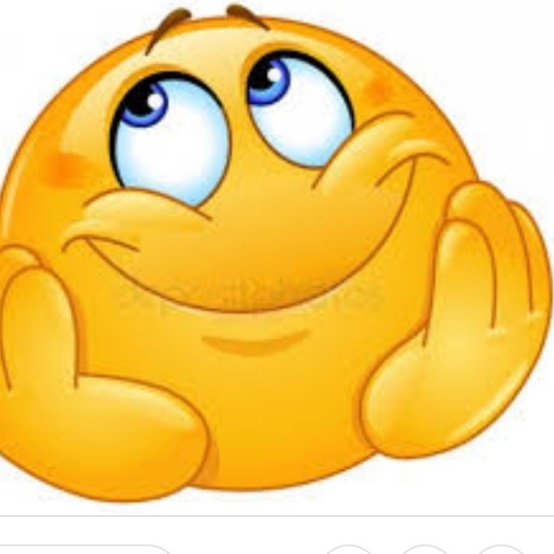 Жагымдуу маанай
Бирок сен ………
Он биринчи февральКласс иши
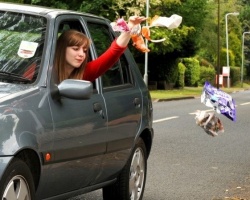 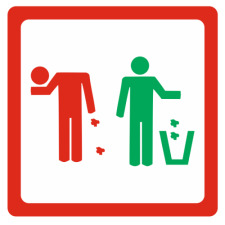 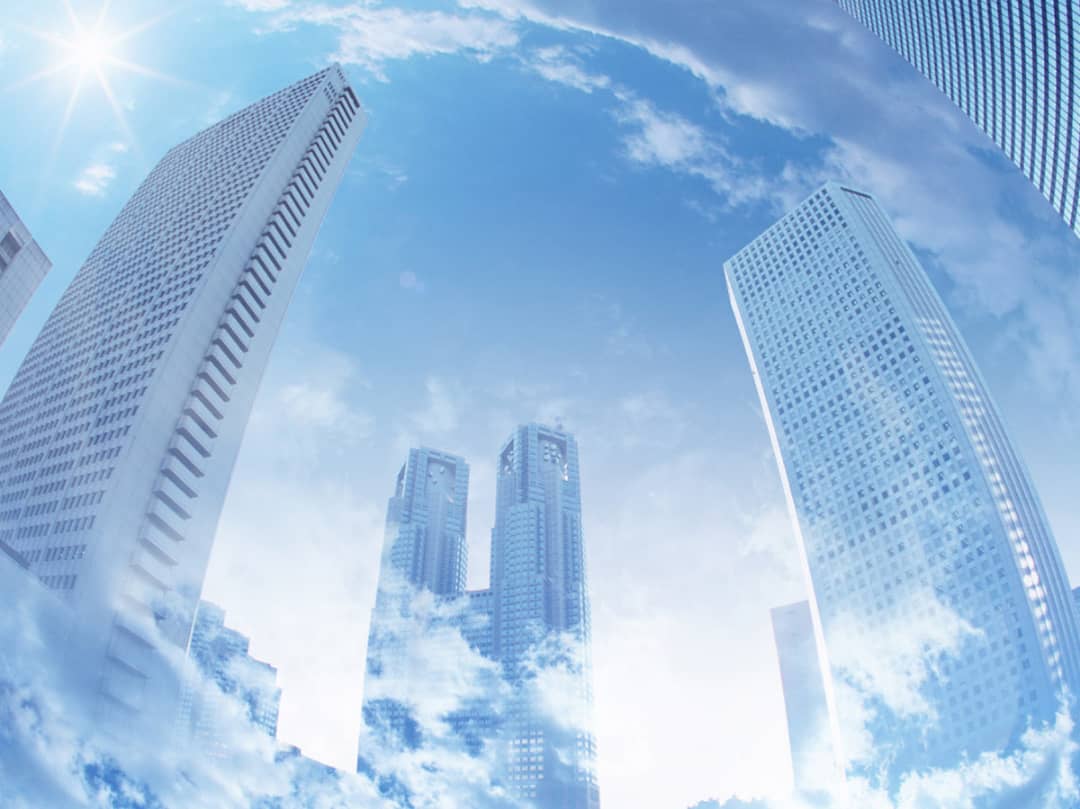 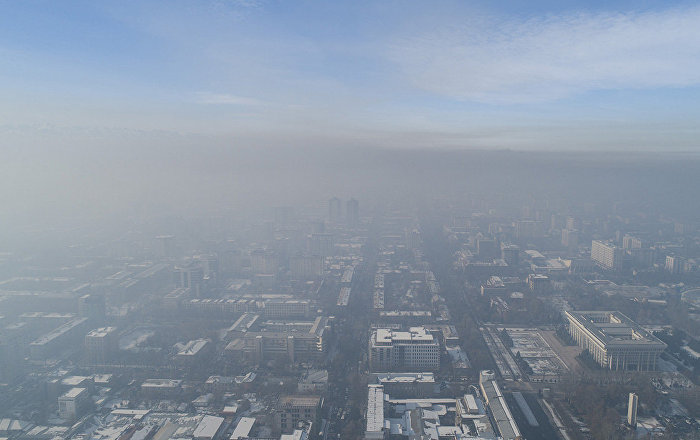 Сабактын темасы : Өз салымыңды кош
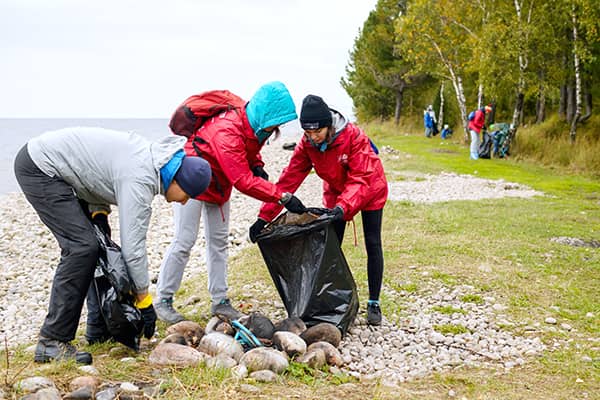 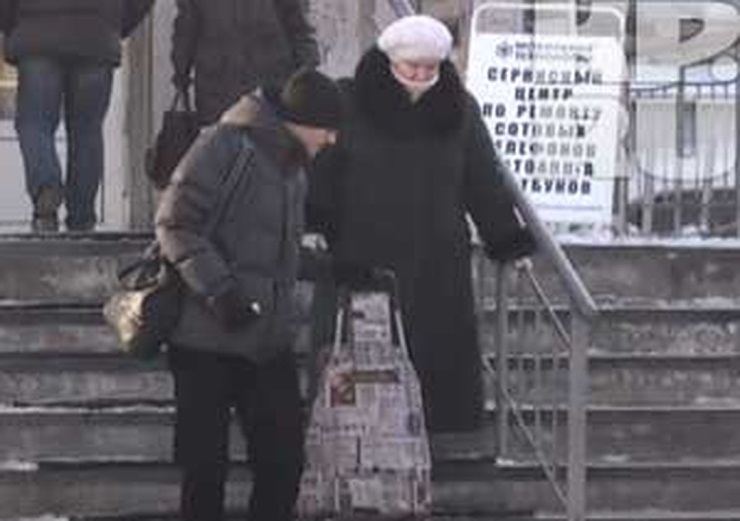 Салым кошуу
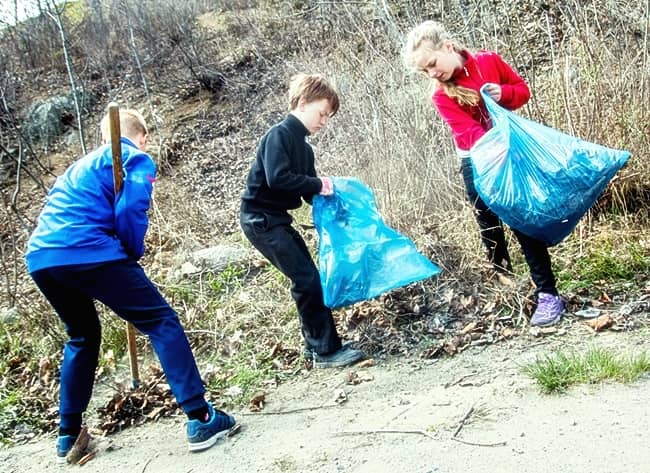 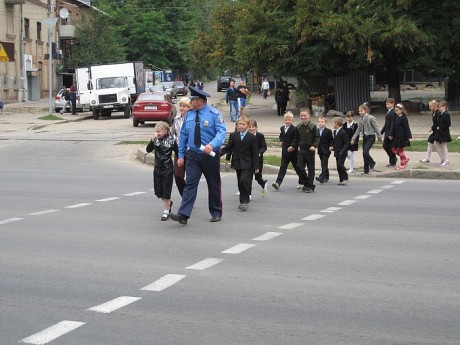 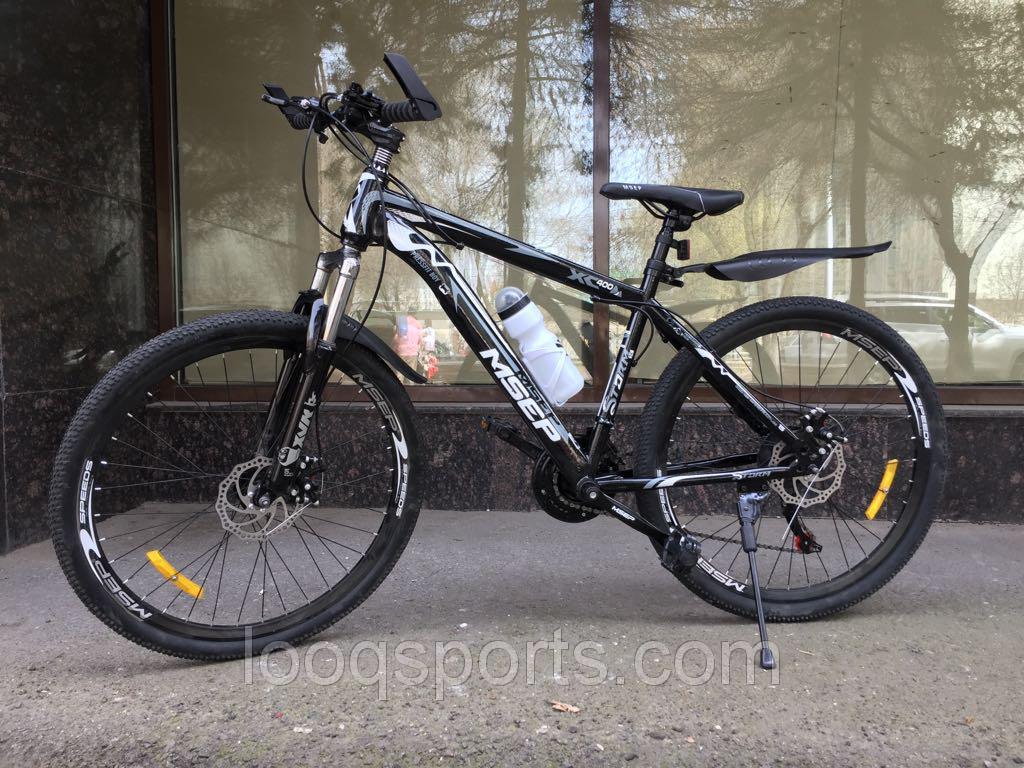 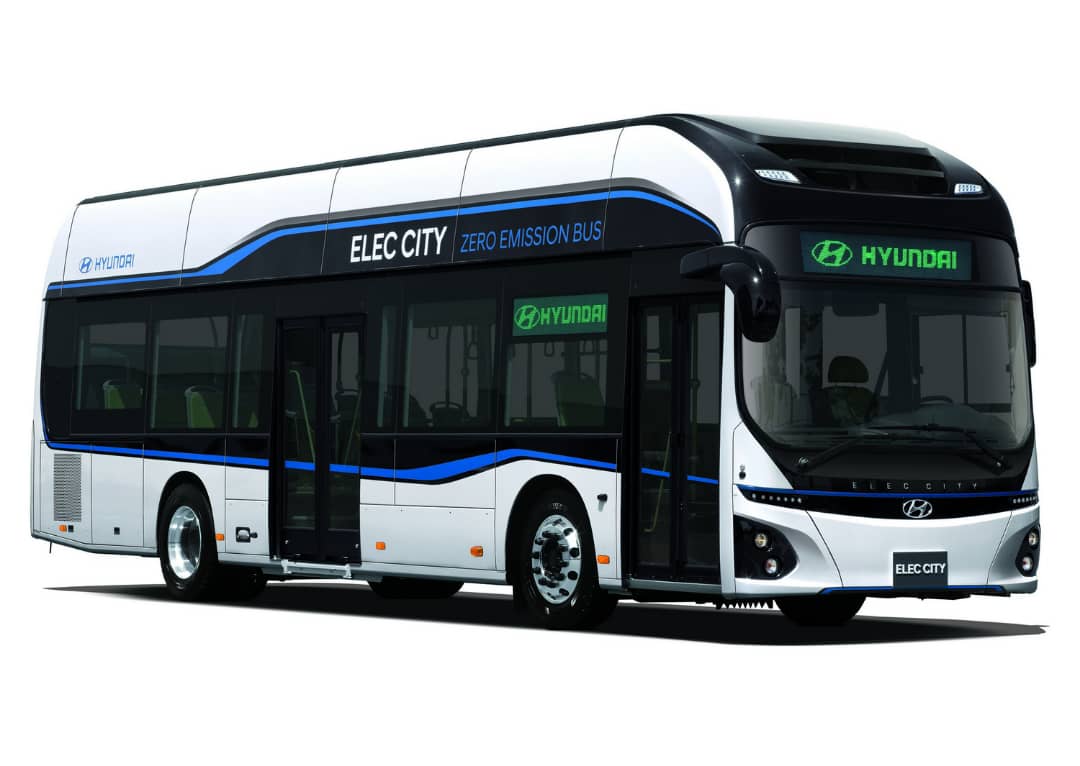 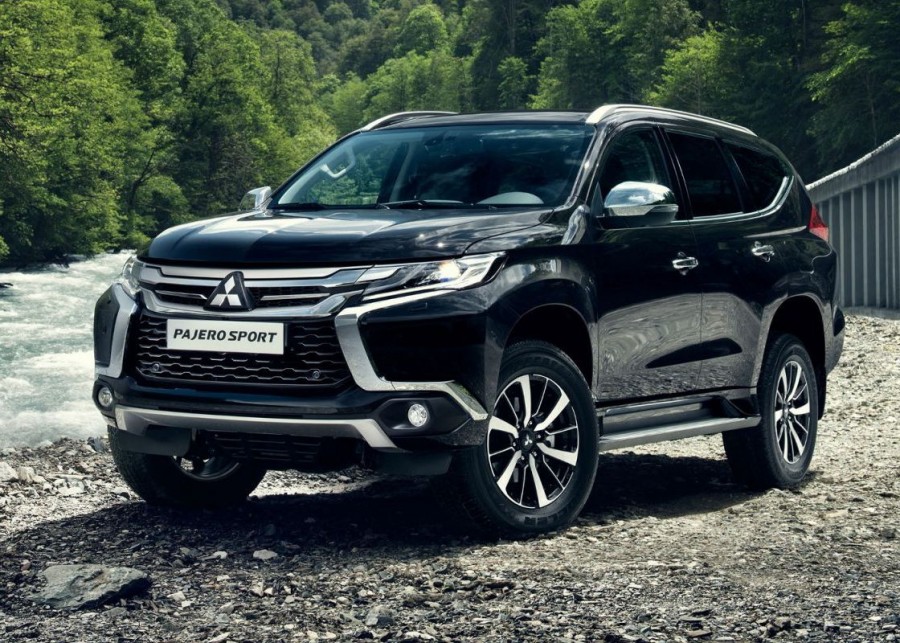 Тобуңарга ат койгула
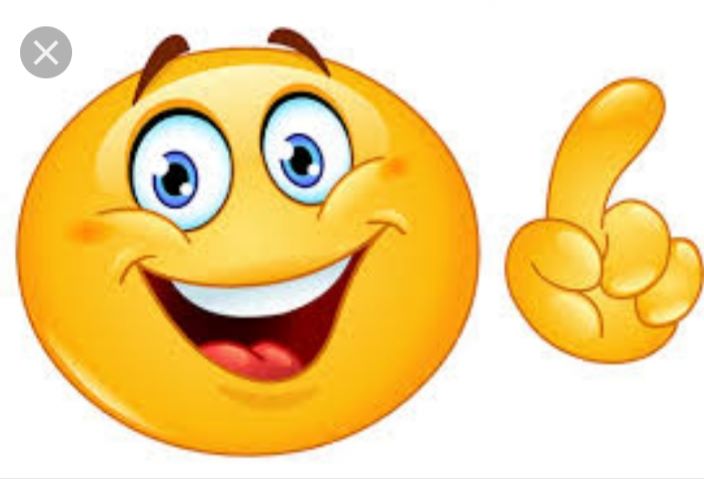 Жарыгы күңүрт
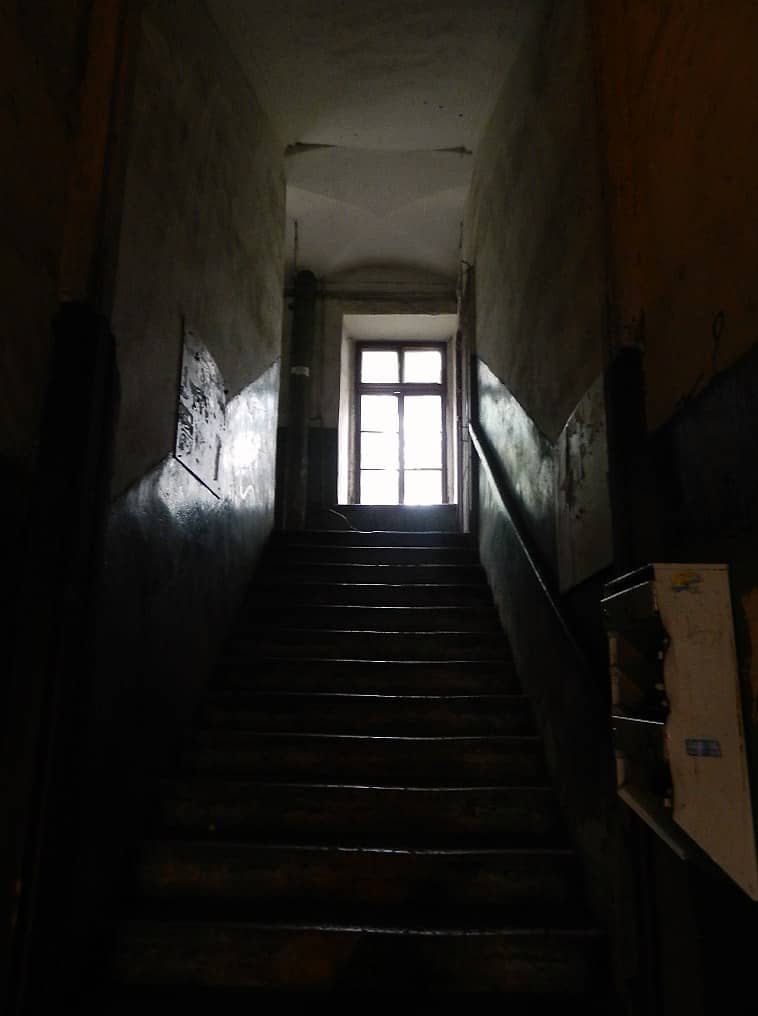 Жарыгы күңүрт подъездиме араң чыктым.
Акыр-чикир
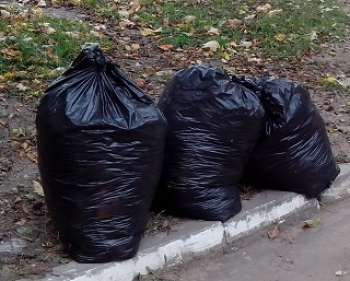 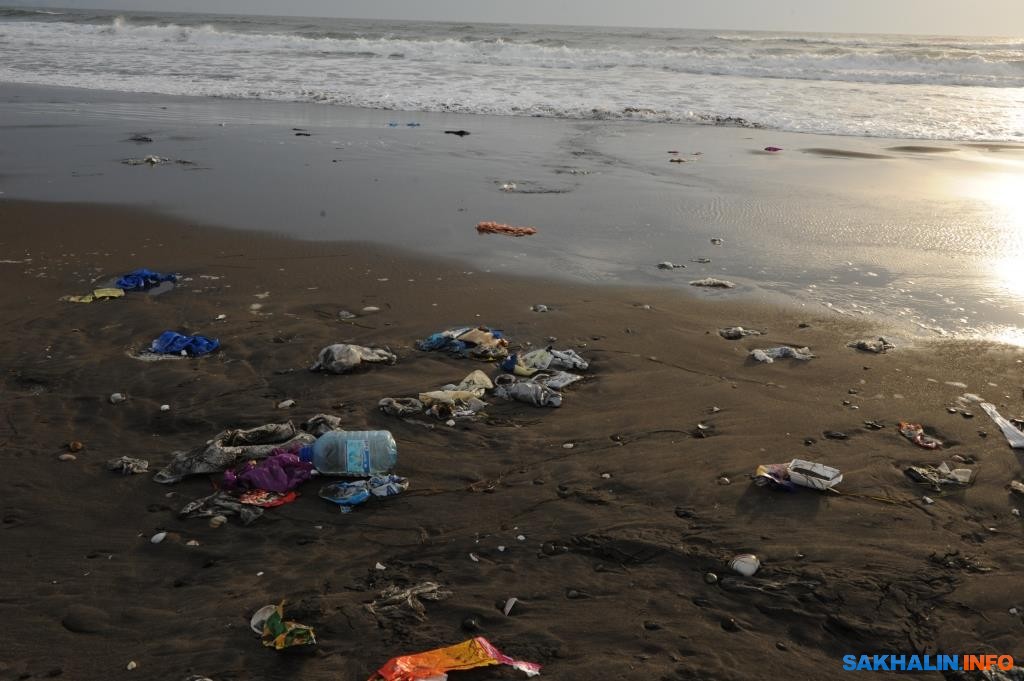 Колумда акыр-чикирге толгон үч баштык
Туш келди
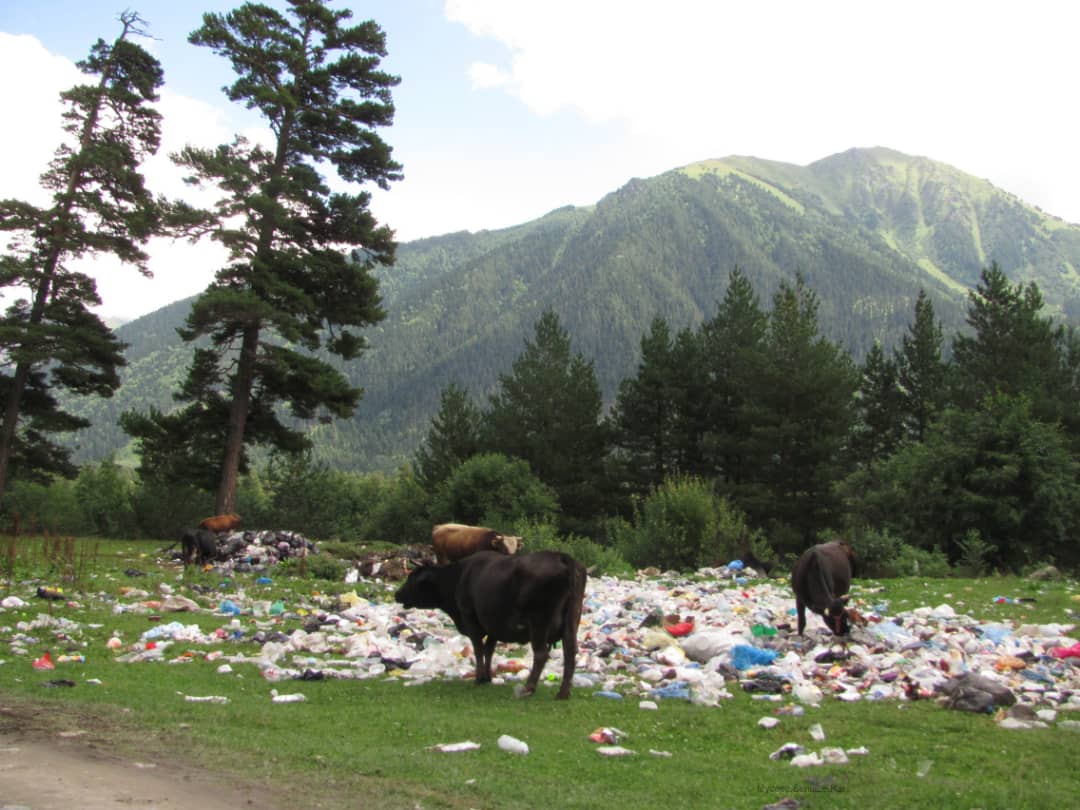 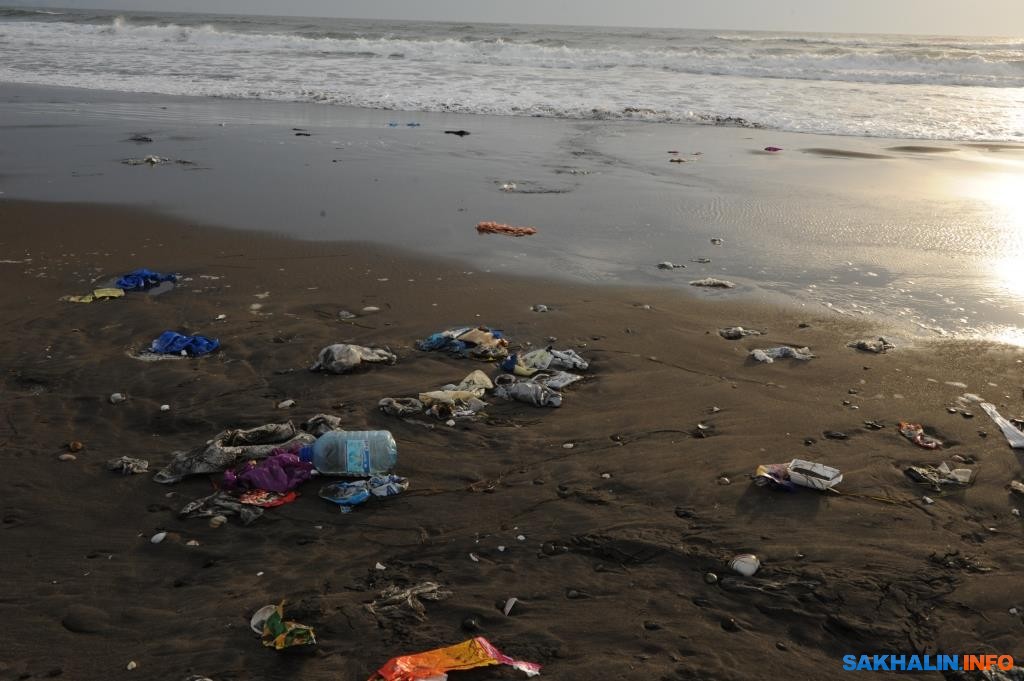 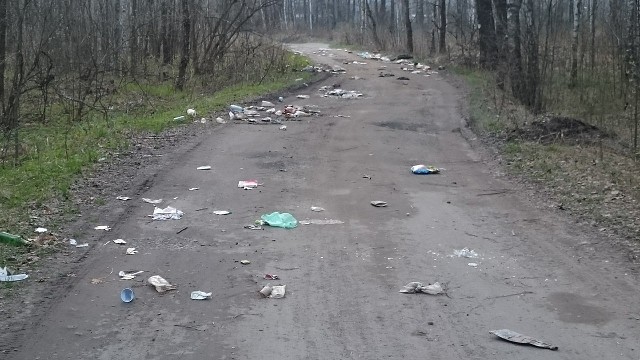 таштандыны туш келди ыргыта берсе
Айлана-чөйрө
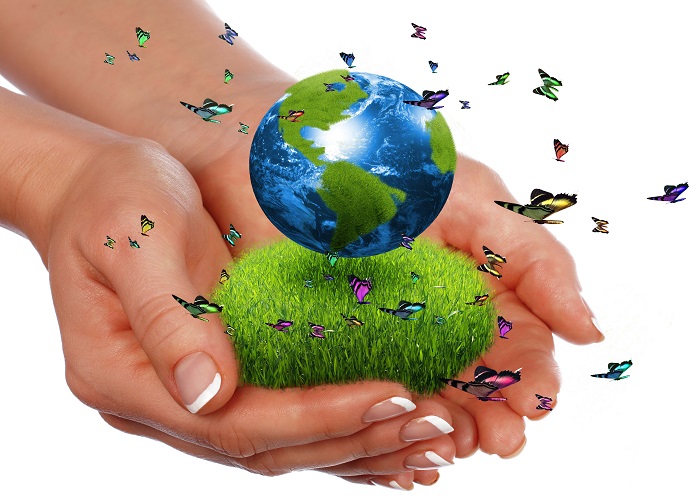 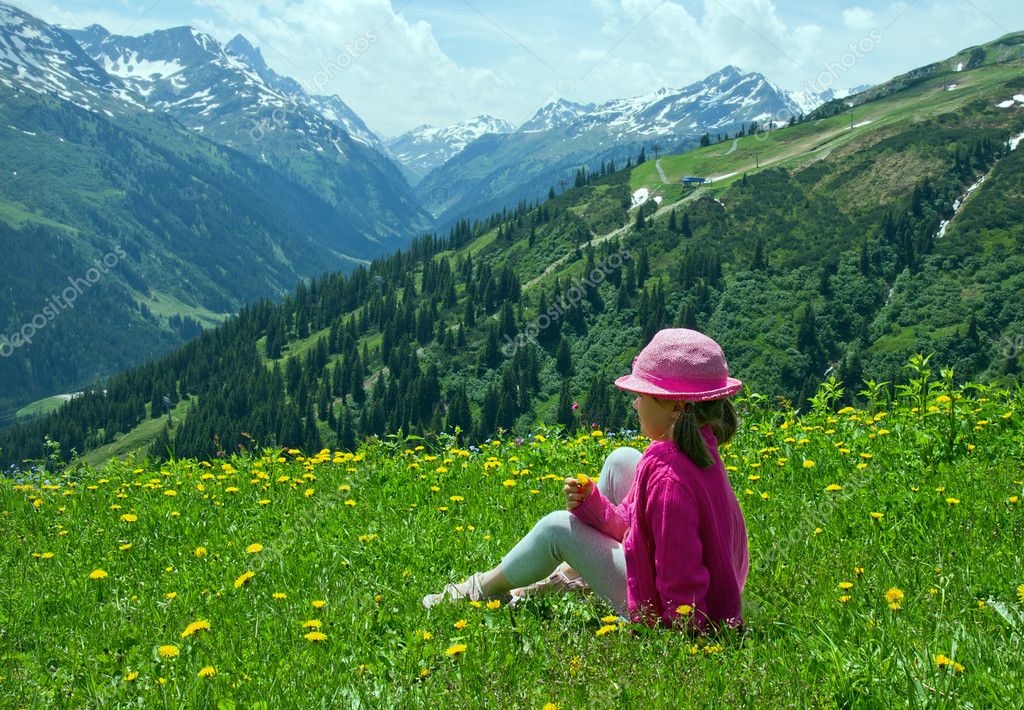 айлана-чөйрөгө зыян келтирет
1-тыным
Өз салымыңды кош
	Яна:
Каалабайм. Таштандыны төгүп келишим керек, а бирок мен каалабайм. Бирок төгүшүм керек. Жарыгы күңүрт подъездиме араң чыктым. Колумда акыр-чикирге толгон үч баштык. Таштанды төккөн контейнерди карай жарым жолду өтүп, колумдагы баштыктарды ыргыттым. Менин акыр-чикирге толгон  баштыктарым жолдо чачылып калганын билем. Ошентсе да үйүмө батыраак кирип, компьютериме отурдум. Жолдо чачылып жаткан акыр-чикирге толгон  үч баштыгым жөнүндө унутуп да койдум. Бирок бекер кылдым деп ойлойм… .
Яна туура кылдыбы?
Эгерде баарыбыз ушундай кылсак, эмнеге алып келет?
Өз оюңарды билдиргиле, таянычты колдонгула
Мен …………...деп   ойлойм. Яна туура эмес кылды, анткени ………………….
(АТКАРУУГА 5 МΥНѳТ БЕРИЛЕТ)
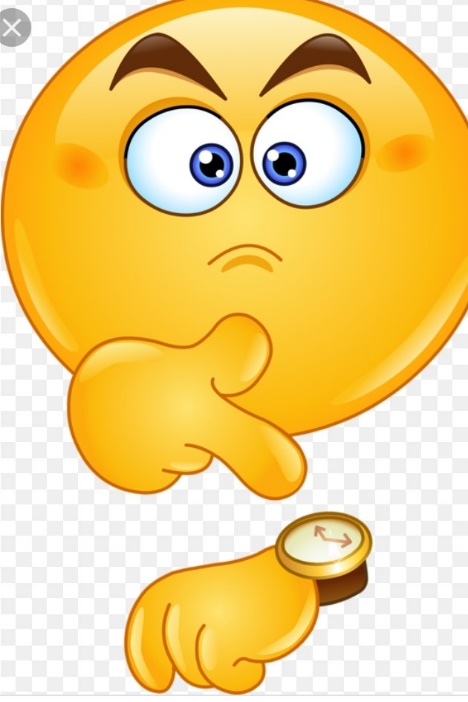 2-тыным
	Элестеткилечи, балдар, мендейден канчоосу бар? Эгерде баары таштандыны туш келди ыргыта берсе, шаарыбыз акыр-чикирге толуп кетет. Ал таштандылар өзүбүзгө, айлана-чөйрөгө зыян келтирет, анткени бизден башка да иштеп жаткан фабрикалардан, заводдордон, өндүрүштөрдөн да таштандылар төгүлөт. Андан тышкары машинелерден чыккан түтүндөр. Ошондуктан да шаарыбызда бак-дарактар куурап жатат деп ойлойм… .
Жаратылышты сактоо үчүн эмне кылыш керек?
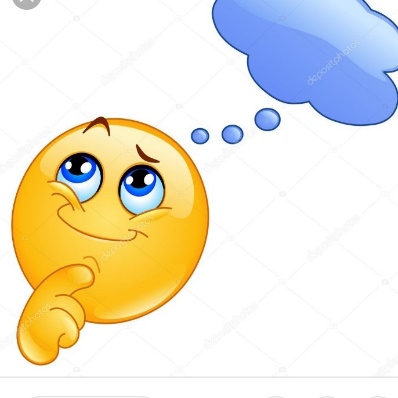 Бул көйгөйдү чечүү үчүн төмөнкү таянычты колдонгула
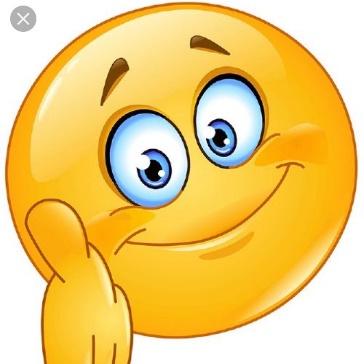 Биринчиден ………………………………. -ыш керек.
Экинчиден ......................-ыш керек.
Үчүнчүдөн …………………..…..-ыш керек
3-тыным
Ушулардын баарын ойлоп эртеси жолдо  чачылып  жаткан акыр-чикирге толгон  үч баштыгымды кайрадан алып, контейнерге салдым. Ушинтип айлана-чөйрөбүздү тазартууга кичинекей, бирок маанилүү  салымымды коштум деп ойлойм.
Мектебиңерде боло турган  «тазалык акциясына» үгүт ишин жүргүзгүлө/жарыя жазгыла
1-топ. Кулактандыруу тактасына  жазат
2-топ. Үн алгыдан окуйт
3-топ. Акция өткөрөт
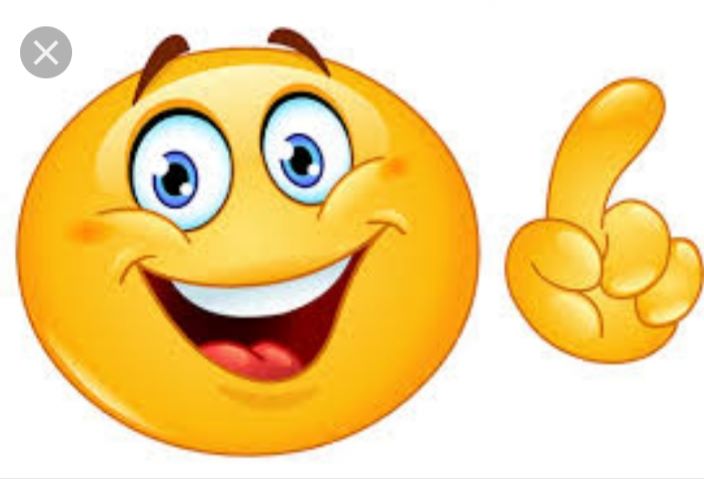 Үгүттөөчү текстти төмөндөгүдөй план менен жазгыла
Акциянын аталышы
Өтүлө турган күнү, убактысы
Өтүлө турган орду
Керектелүүчү иш шаймандары.
Катышууга чакыруу
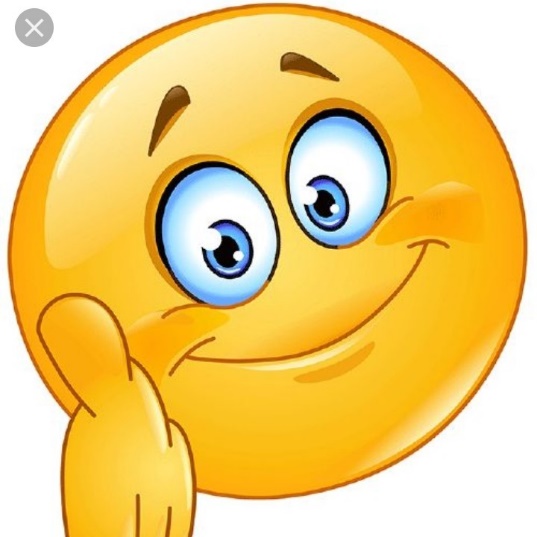 Үйгө тапшырма
“Мен –жаратылышты  сактоого өз салымымды кошкум келет “- деген темада 10  сүйлөмдөн кем эмес   эссе жазып келгиле. Төмөнкү сөз айкаштарын колдонгула: (таштанды чогултуу,кайра иштетүү,ишембилик өткөрүү,тазалыкты сактоо)
Азаматсыңар!
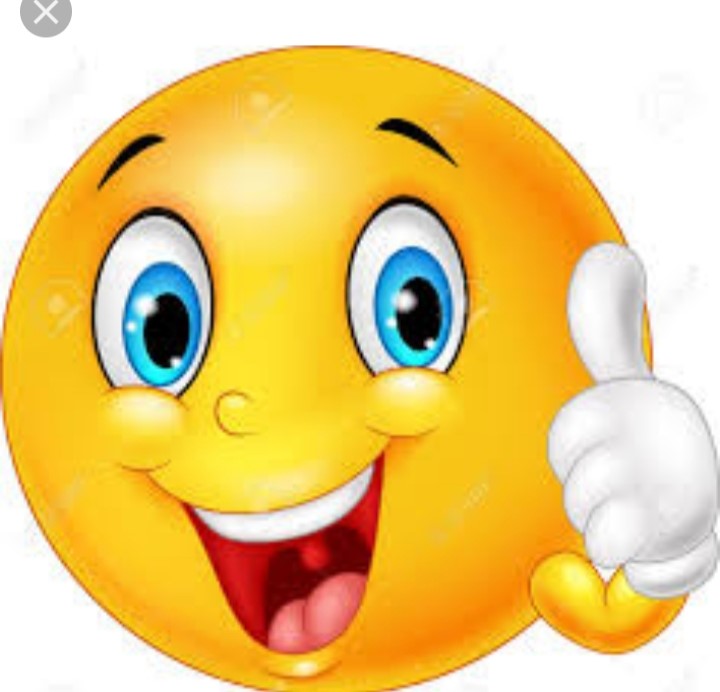